Русский язык
Моё настроение сегодня
Двенадцатое     апреля.
                     Классная   работа.
с  _  лить
О
е
л  _ жать
тр  _  ва
а
и
св  _  стун
Правописание
безударных гласных
в корне слова
Словарь
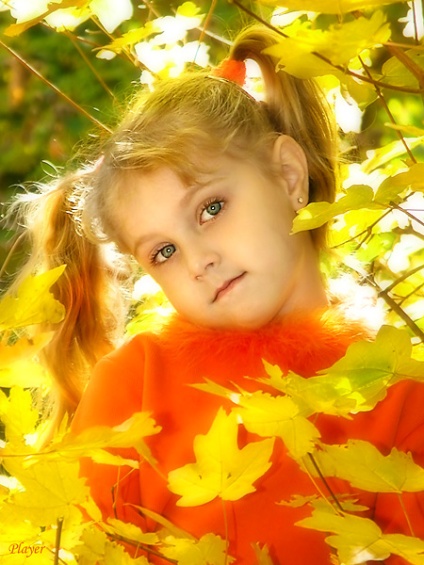 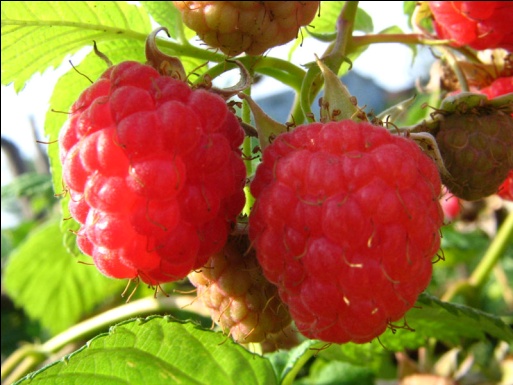 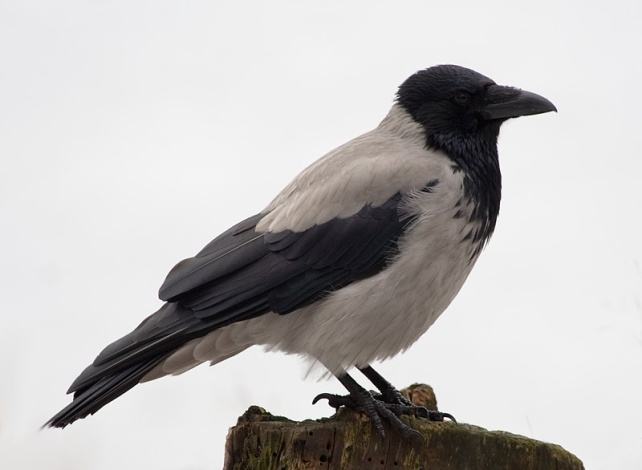 яг   да
дев  чка
в  рона
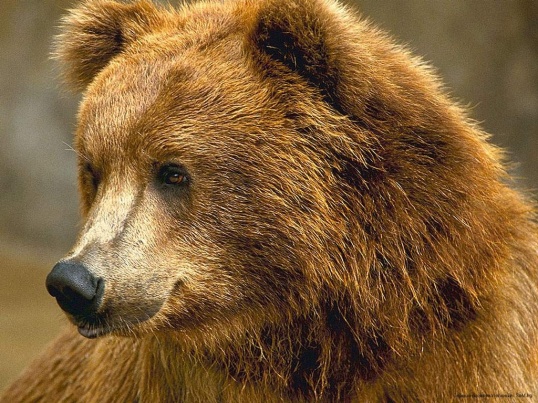 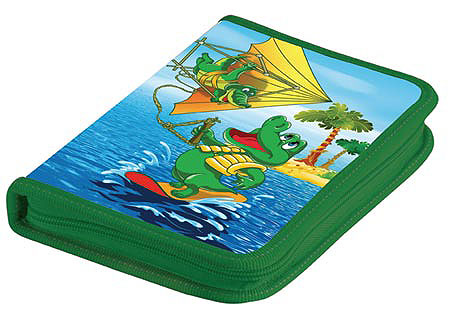 п  нал
м  дведь
Проверь себя
Словарь:    ворона, девочка, ягода, пенал, медведь
о
к
о
л
б
я
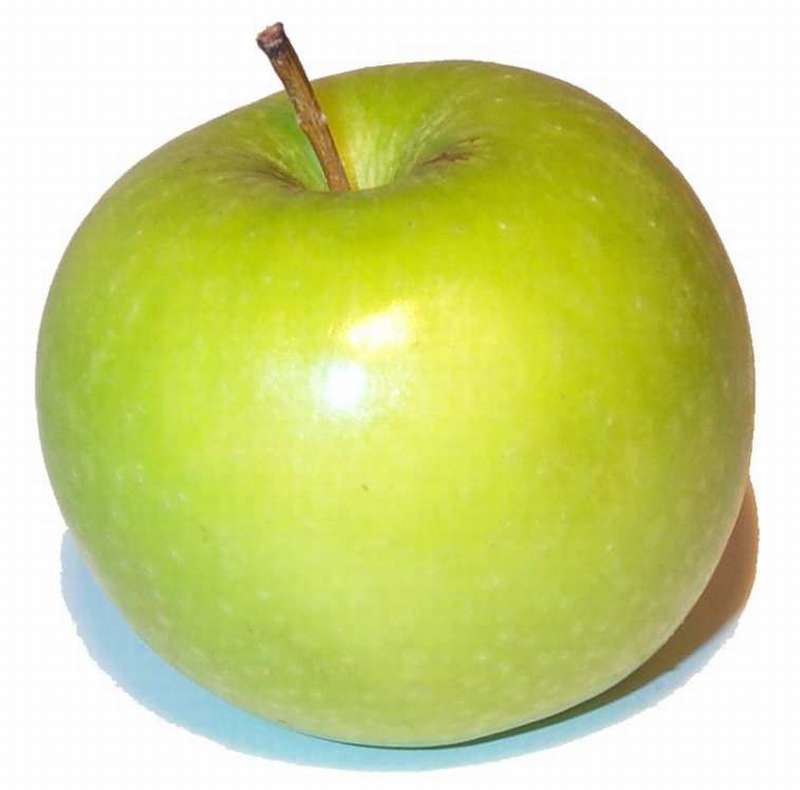 яблоко
Тело глаза – глазное яблоко
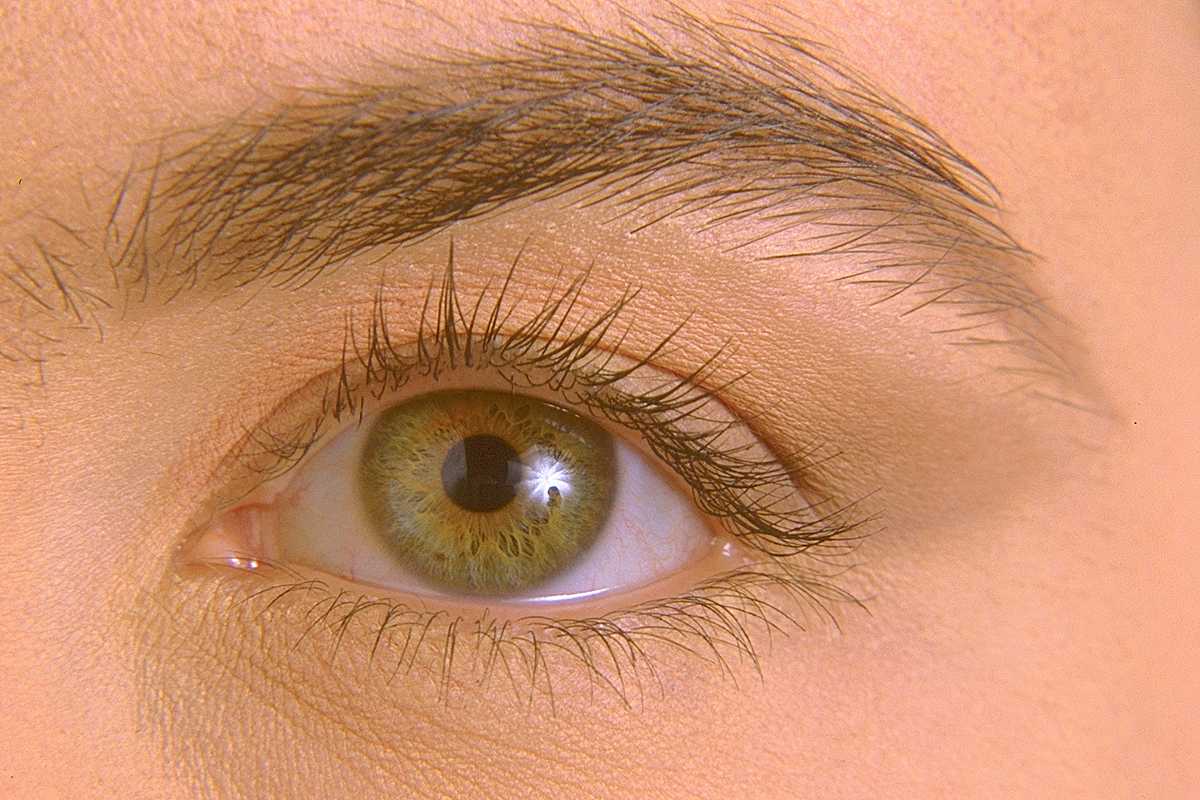 Сердцевина в мишени для стрельбы в цель- 
яблочко ( попасть в яблочко)
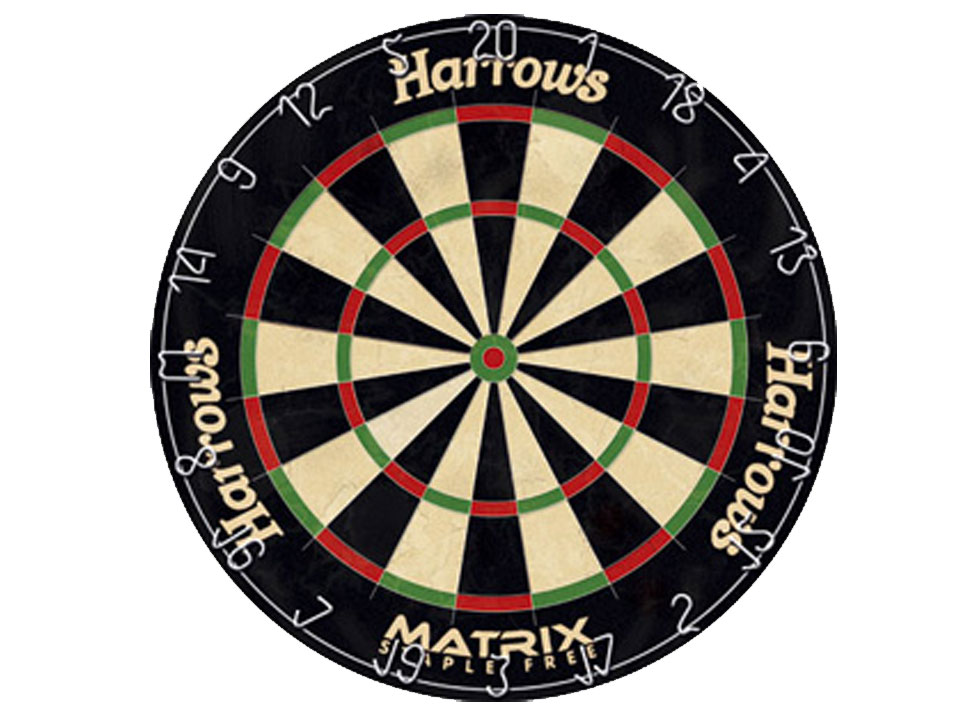 Рукоятка меча-яблоко
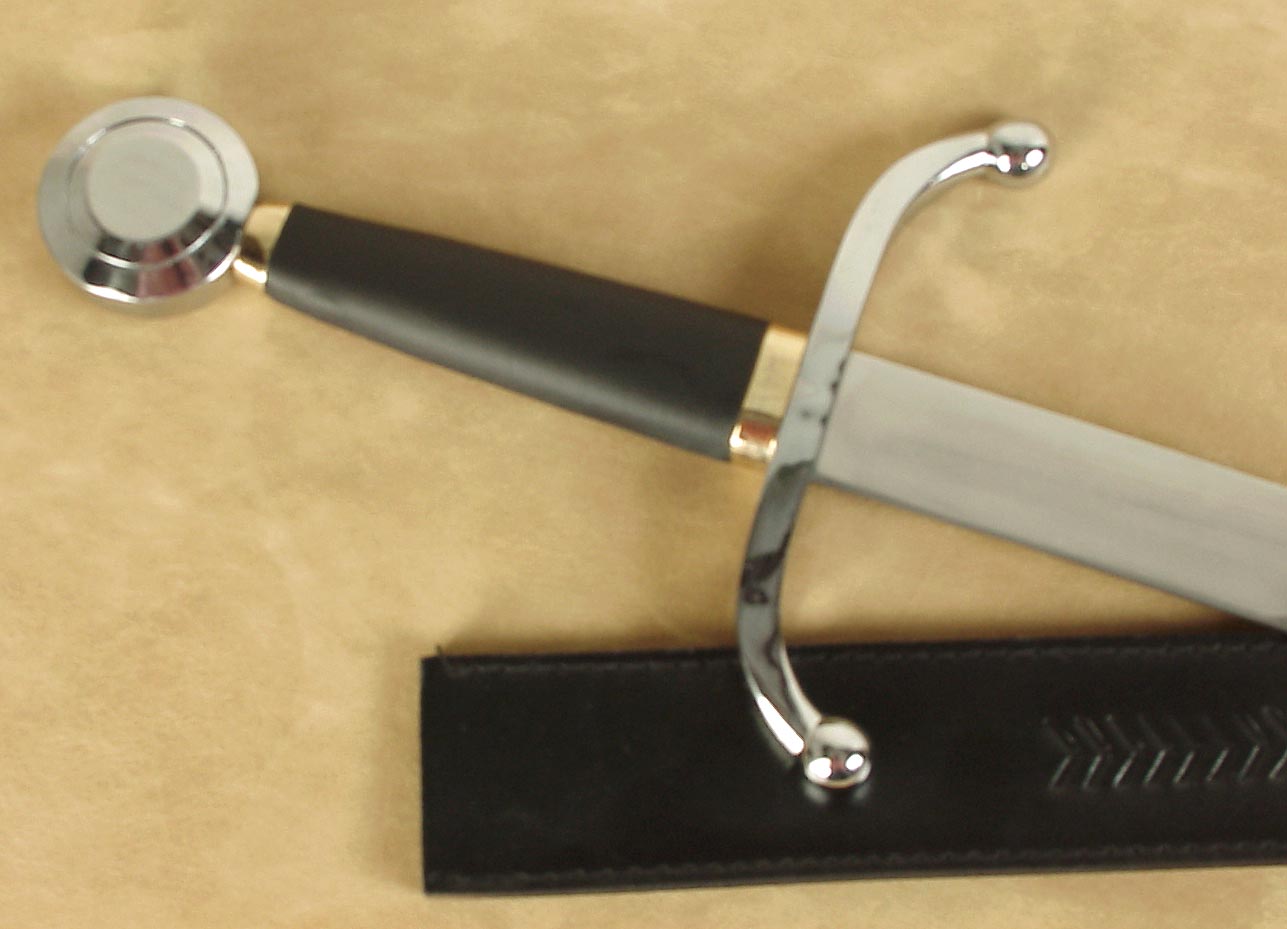 Кадык-
адамово яблоко
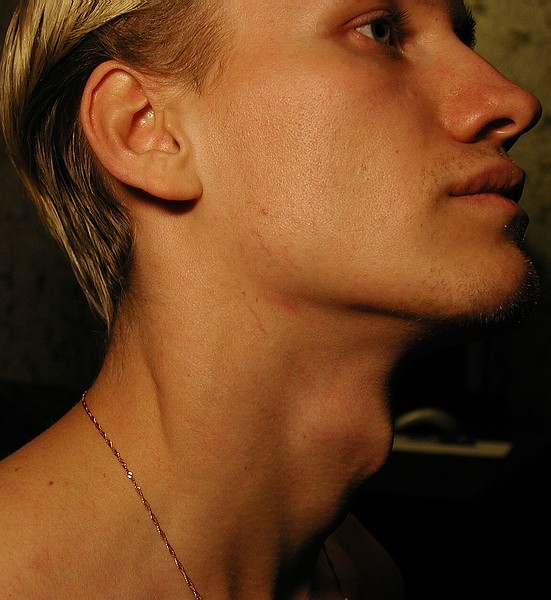 Державное яблоко
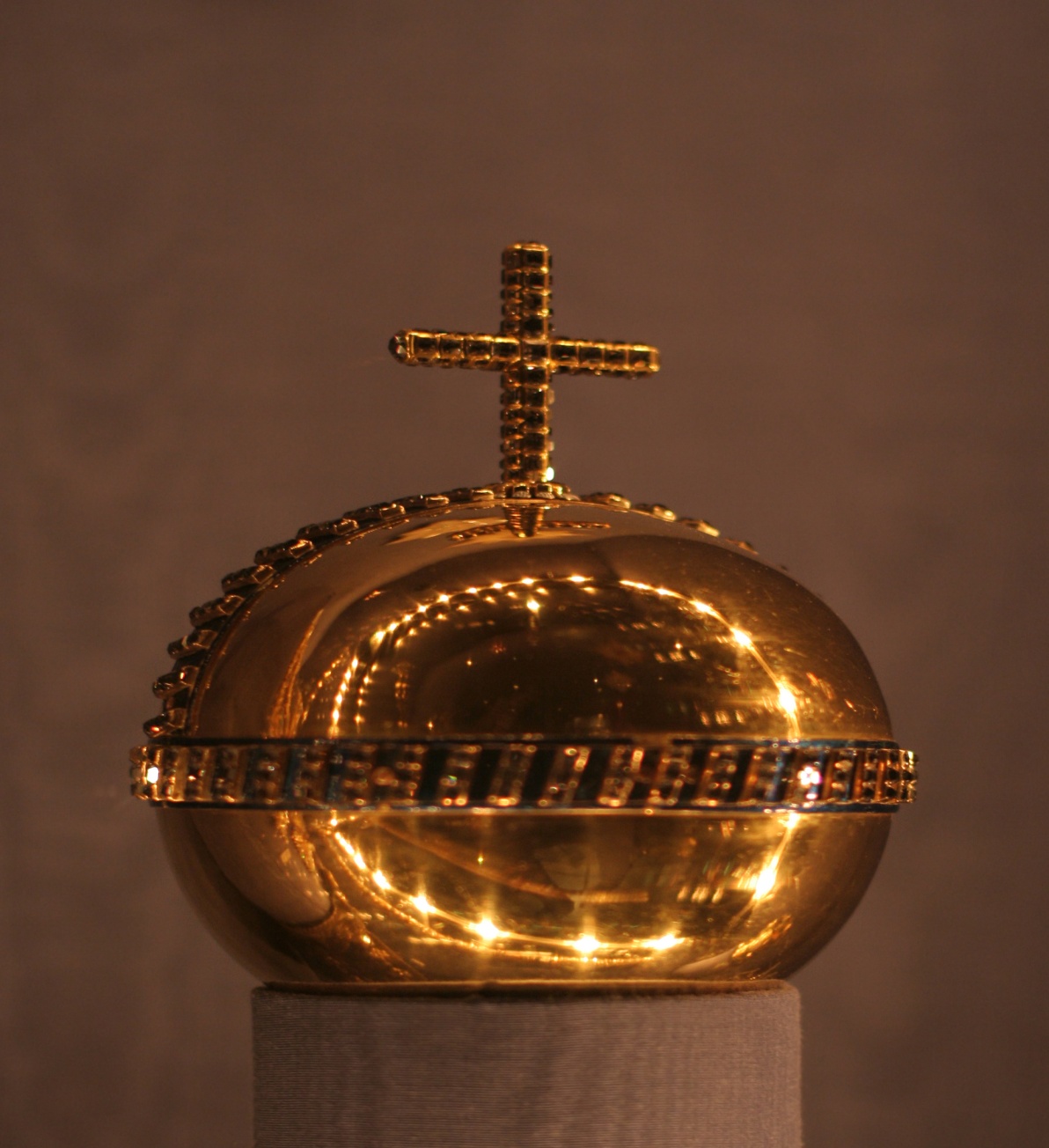 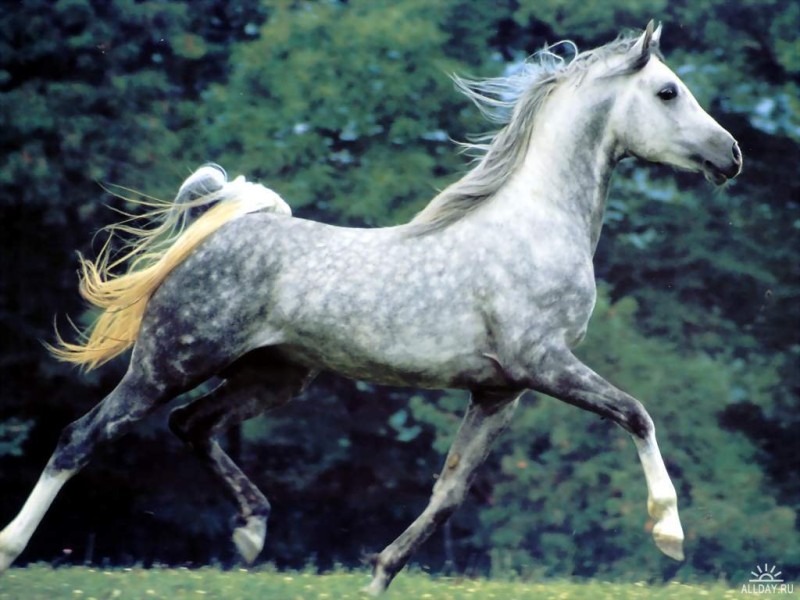 Яблоку негде упасть.
Конь в яблоках.
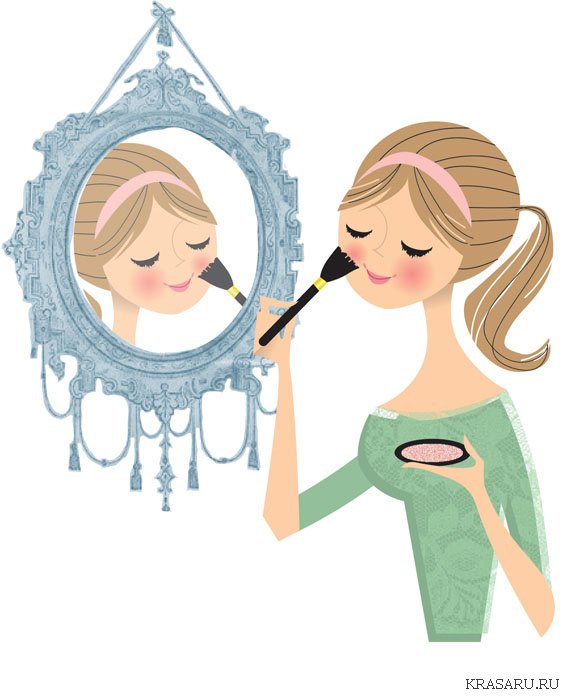 Как румяное яблочко.
Яблоко раздора.
Яблоко от яблоньки недалеко падает.
Безударная гласная в корнеАлгоритм проверки
1. Прочитай слово, поставь ударение.
2. Определи, в какой части слова находится
безударный гласный. 
Выдели корень и безударный гласный.
3.  Для проверки гласного измени слово или
подбери однокоренное, чтобы проверяемый
гласный стоял под ударением.
4.   Напиши в слове такую же гласную, как и
в проверочном.
5.   Обозначь орфограмму.
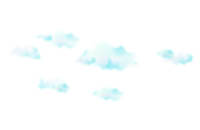 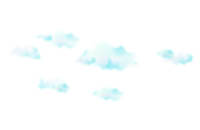 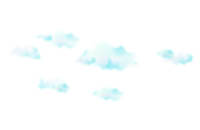 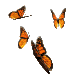 На,сп.не, н.сёт, ёж.к, соч.ое,ябл.ко, к.лючий.
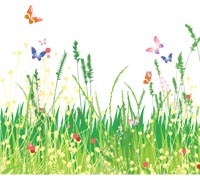 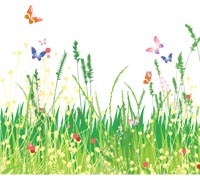 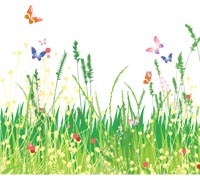 Колючий ёжик несёт на спине сочное яблоко.
Физминутка
Кроссворд
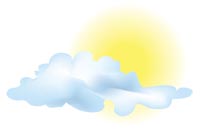 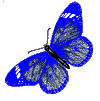 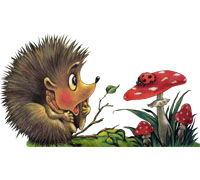 Кроссворд
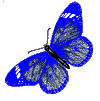 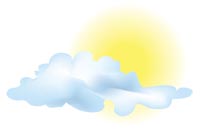 Г
Р
О
З
А
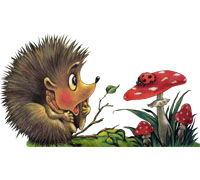 Кроссворд
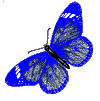 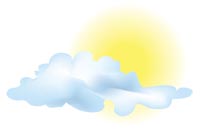 Г
Р
О
З
А
Б
О
Ы
Б
Р
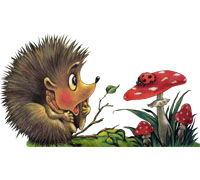 Кроссворд
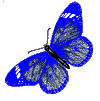 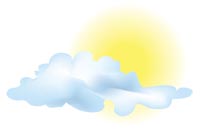 Г
Р
О
З
А
Б
О
Ы
Б
Р
О
В
С
А
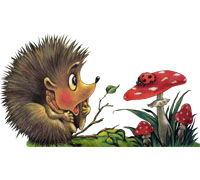 Кроссворд
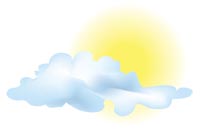 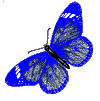 Г
Р
О
З
А
Б
О
Ы
Б
Р
О
В
С
А
т
в
а
А
р
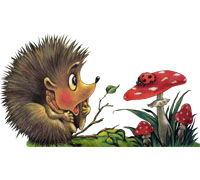 Прочитайте предложения. Сформулируйте задание.
Стаяли харошые         солнечьные дни. Мы чясто хадили в рощю.
 Хателось узнать, как лисные жытели готовятся к встрече висны.
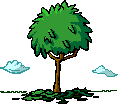 Проверь себя
Стояли хорошие солнечные дни. Мы часто ходили в рощу. Хотелось узнать, как лесные жители готовятся к встрече весны.
ТЕСТ
Как проверить правописание безударного гласного в корне слова? 2б.
А) Нужно изменить слово или подобрать однокоренное слово так, 
чтобы безударный гласный стал ударным.
Б) Нужно правильно задать вопрос к этому слову или подобрать 
слово – помощник.

2. Где допущена ошибка? 2 б.
А) встреча – встречать
Б) дом – домашний
В) дар – дарога
Г) сосны – сосна

3. Подбери проверочное слово к слову   Л… СОК.  1б.
А) лес
Б) листья
В) лиса

                               Количество баллов_____________________________
Проверка теста
А


  В

3.  А
Рефлексия
Что получилось на уроке?
Чему нужно уделить внимание?
Для чего нужно знать правописание безударных гласных в корне слова?
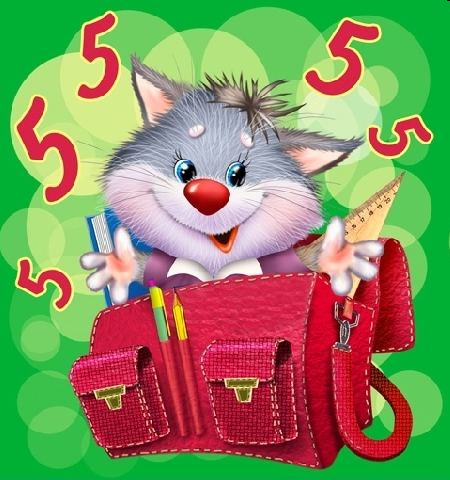 Спасибо за урок
Спасибо за урок.